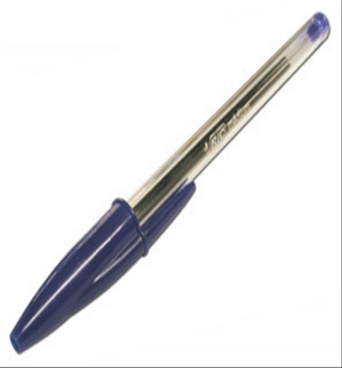 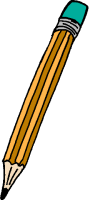 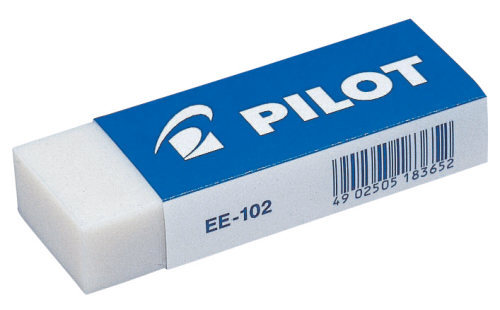 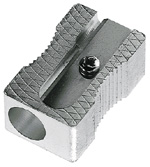 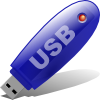 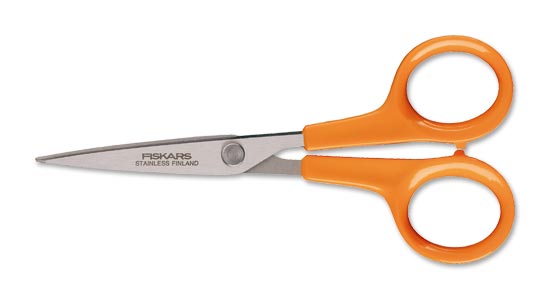 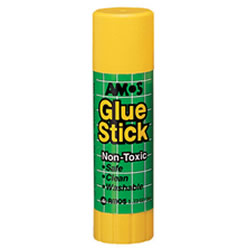 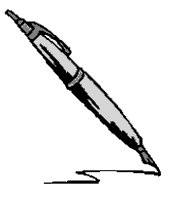 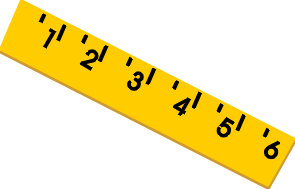 [Speaker Notes: Introductory slide to see what pupils remember.]
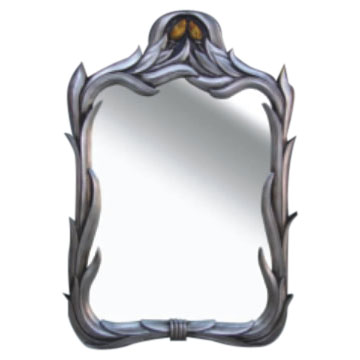 Dans le miroir
Dans le miroir
[Speaker Notes: dans le miroir= in the mirror (click to hear pronounced)In this activity pupils will see the word written backwards, as if in a mirror, and will have to volunteer the correct answer.]
Un taille-crayon
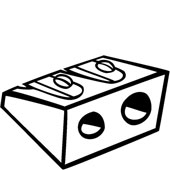 Un taille-crayon
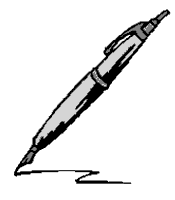 Un stylo
un stylo
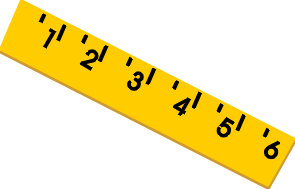 Une règle
une règle
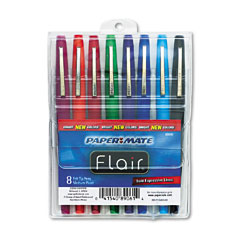 des feutres
Des feutres
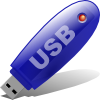 Un usb
Un usb
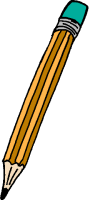 Un crayon
Un crayon
Des ciseaux
Des ciseaux
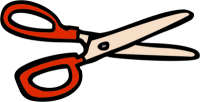 Une gomme
une gomme
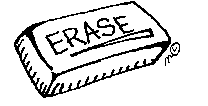 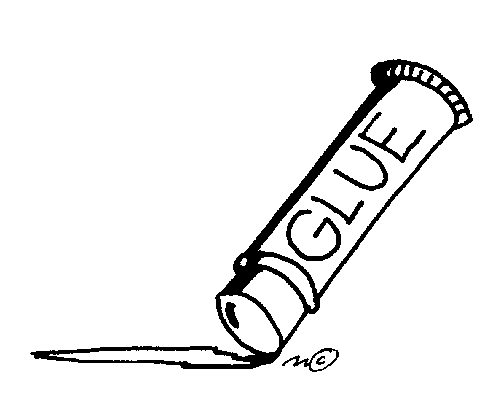 Un bâton de colle
un bâton de colle
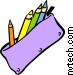 Une trousse
une trousse
[Speaker Notes: Activity to allow the pupils to pronounce/recall the vocabulary as much as possible. Mirror writing. Pupils guess what the correct word is. Click on the correct word to hear it pronounced.]
Que’est-ce qui manque?
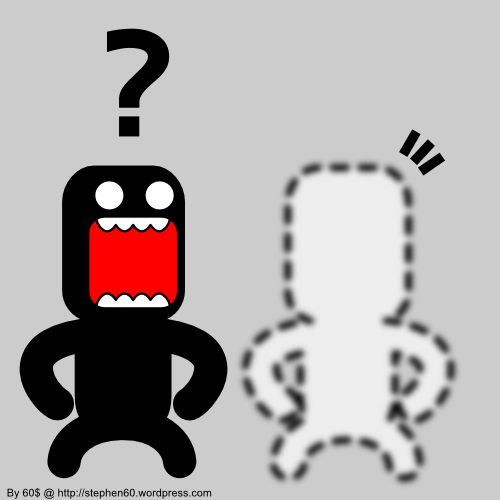 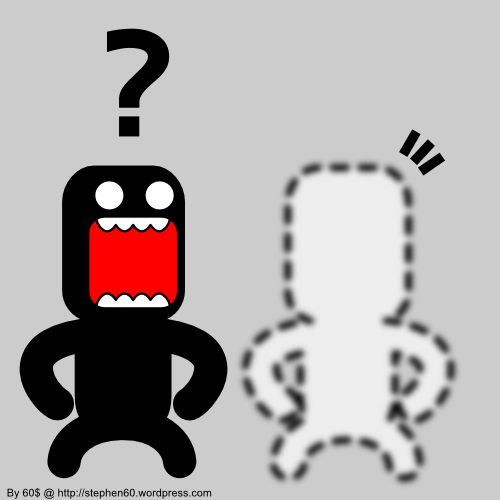 Que’est-ce qui manque?
Exemple
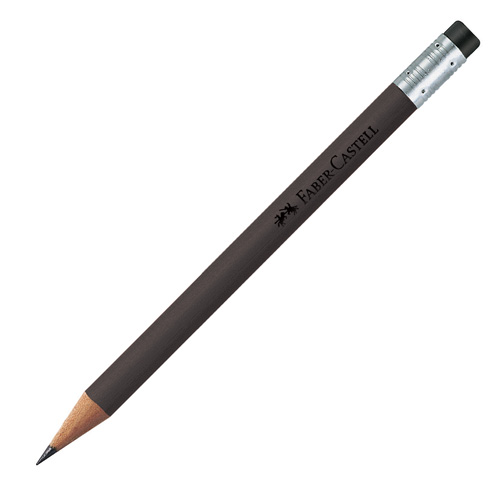 il n’y a pas de gomme.
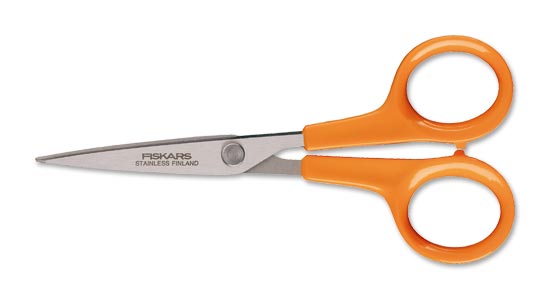 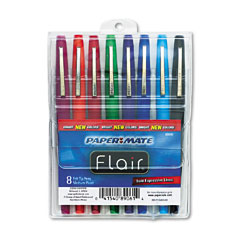 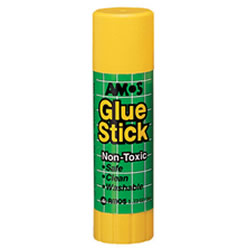 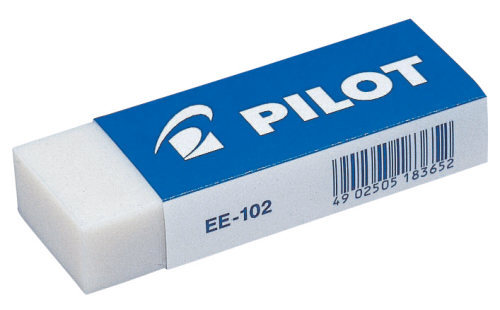 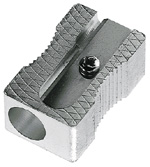 [Speaker Notes: What’s missing? One item disappears on every click. Pupils have to say what is missing.]
Quelle est la différence?
[Speaker Notes: Quelle est la différence?
= What difference is there?
Version of ‘Spot the difference’.]
1
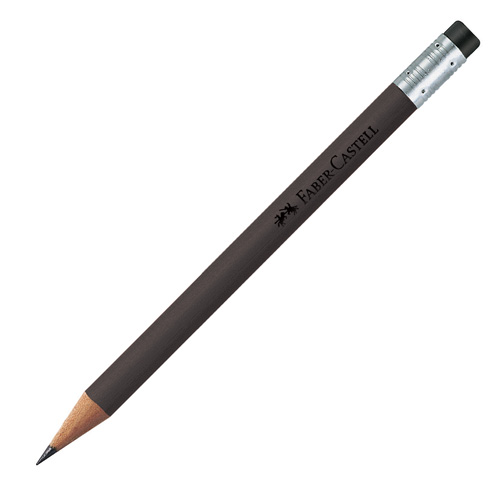 Exemple
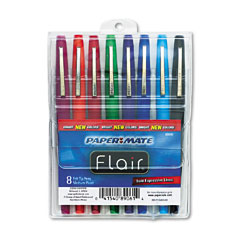 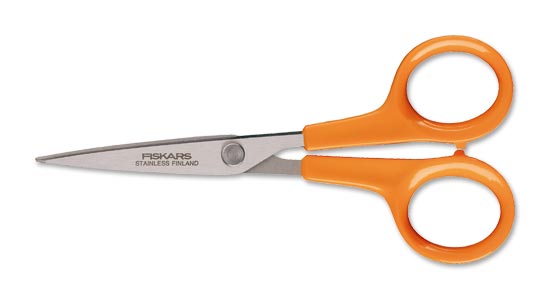 2
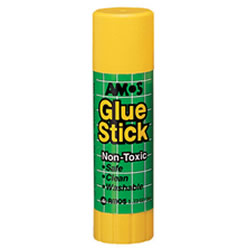 Exemple
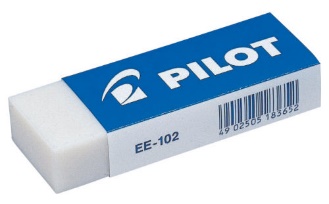 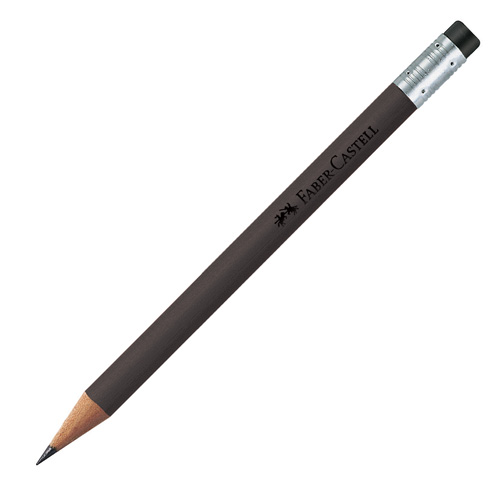 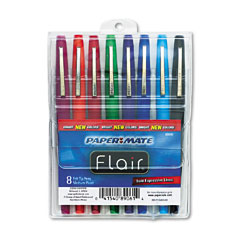 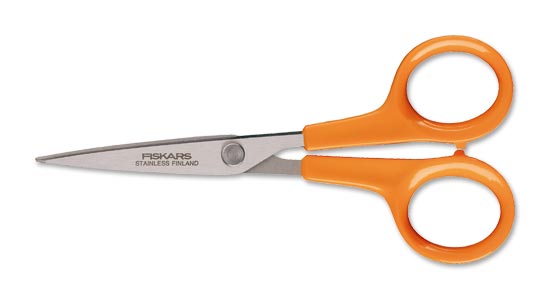 Quelle est la différence?
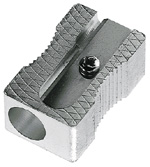 [Speaker Notes: Spot the difference game. Click on the question to hear pronunciation. Click on ‘ejemplo’ (example) to hear an example. Pupils should be encouraged to use ‘Dans la photo numéro un il y a …. mais dans la photo deux il n’y a pas de …]
1
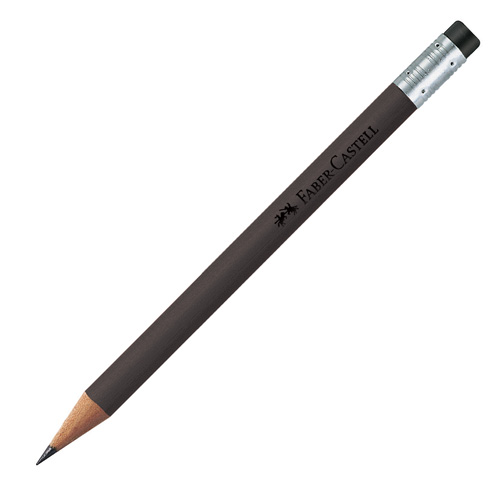 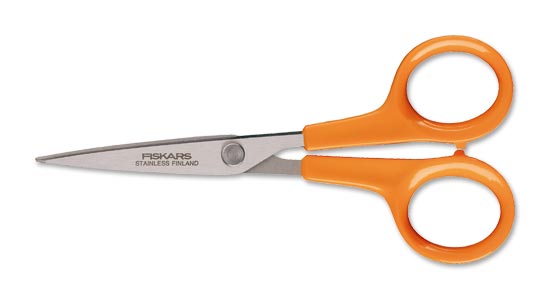 2
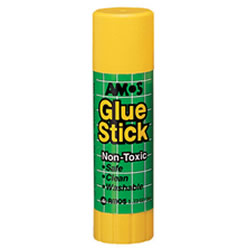 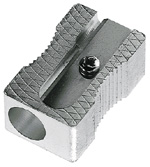 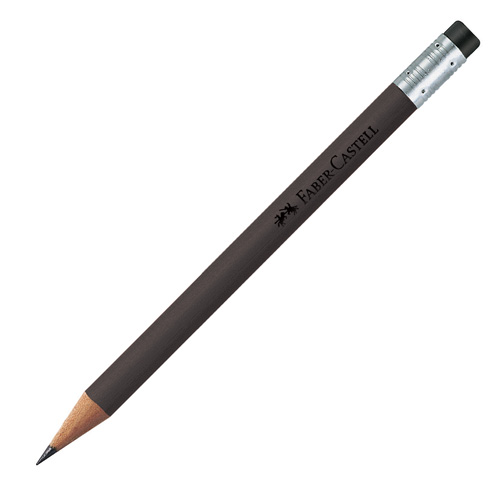 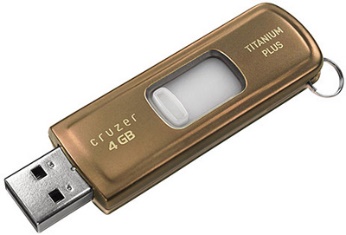 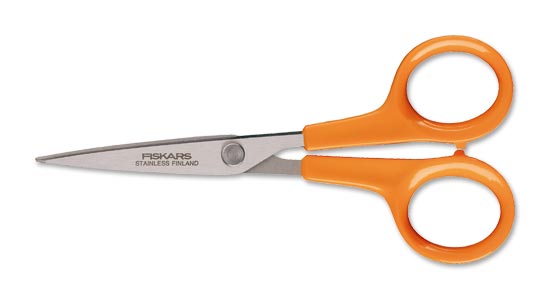 Quelle est la différence?
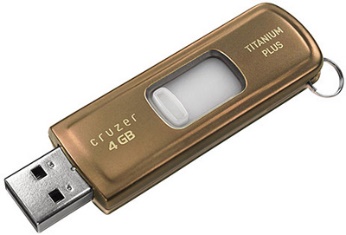 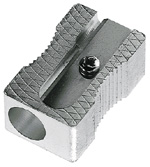 [Speaker Notes: New game.]
1
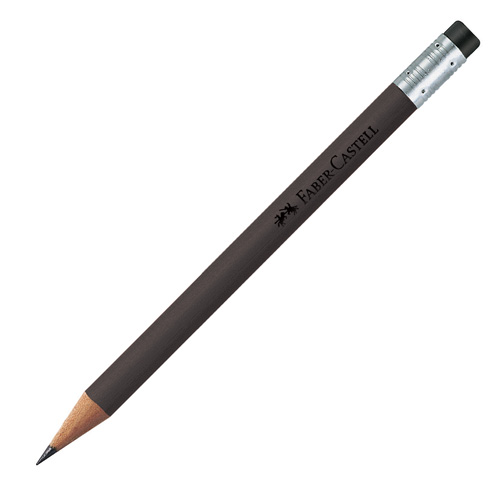 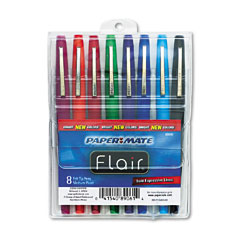 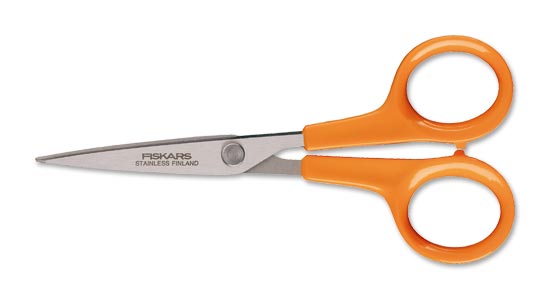 2
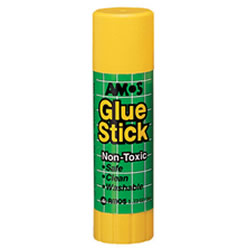 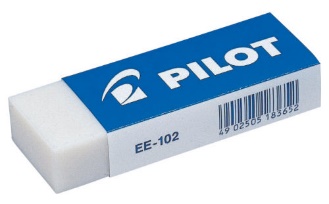 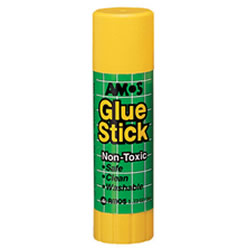 Quelle est la différence?
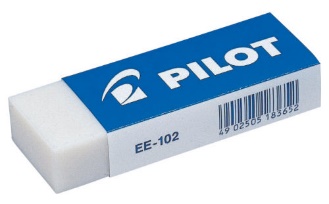 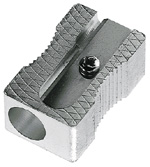 [Speaker Notes: New game.]
Questions !
Questions!
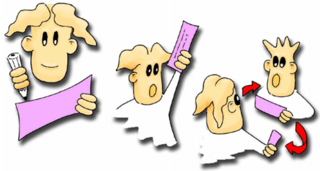 [Speaker Notes: To give pupils the opportunity to practise asking and answering Do you have + pencil case items, make some copies of the final slide and give pupils one card each.  They should go around the classroom asking ‘Do you have…?’ until one of the two pupils guesses correctly and then they can swap cards and ask again with someone else.]
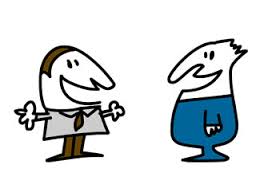 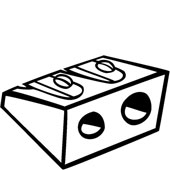 Tu as un ?
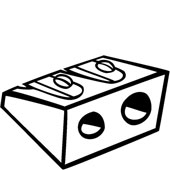 Oui, J’ai unTu as une        ?
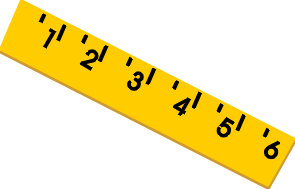 Non, je n’ai pas de règle
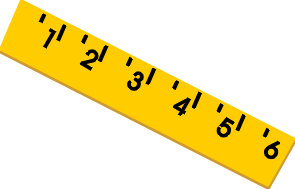 [Speaker Notes: This slide models the question and answer they will use in the activity.]
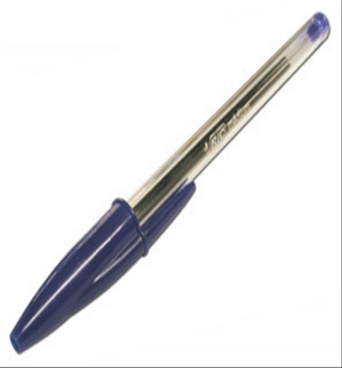 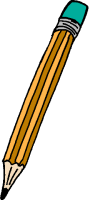 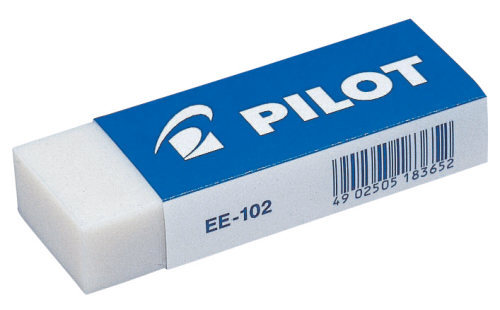 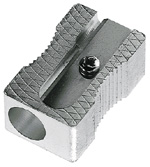 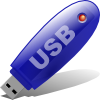 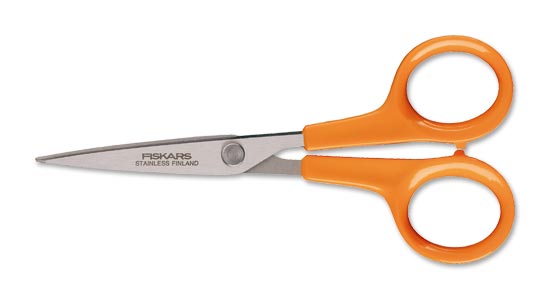 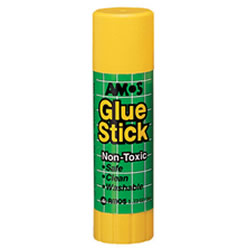 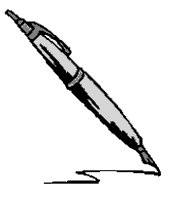 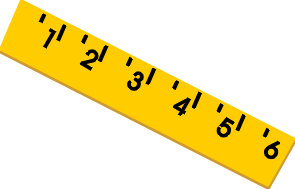 [Speaker Notes: Introductory slide to see what pupils remember.]